Йошкар-Олинская городская организация 
Общероссийского Профсоюза образования
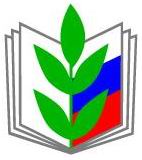 Работа с обращением члена профсоюза в комитет
Алгоритм действий
Лагерные сборы профсоюзного актива «Мы – команда!»
16-18 августа 2022г.
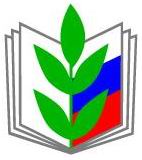 Порядок работы с обращениями в территориальной организации  устанавливается  на заседании комитета
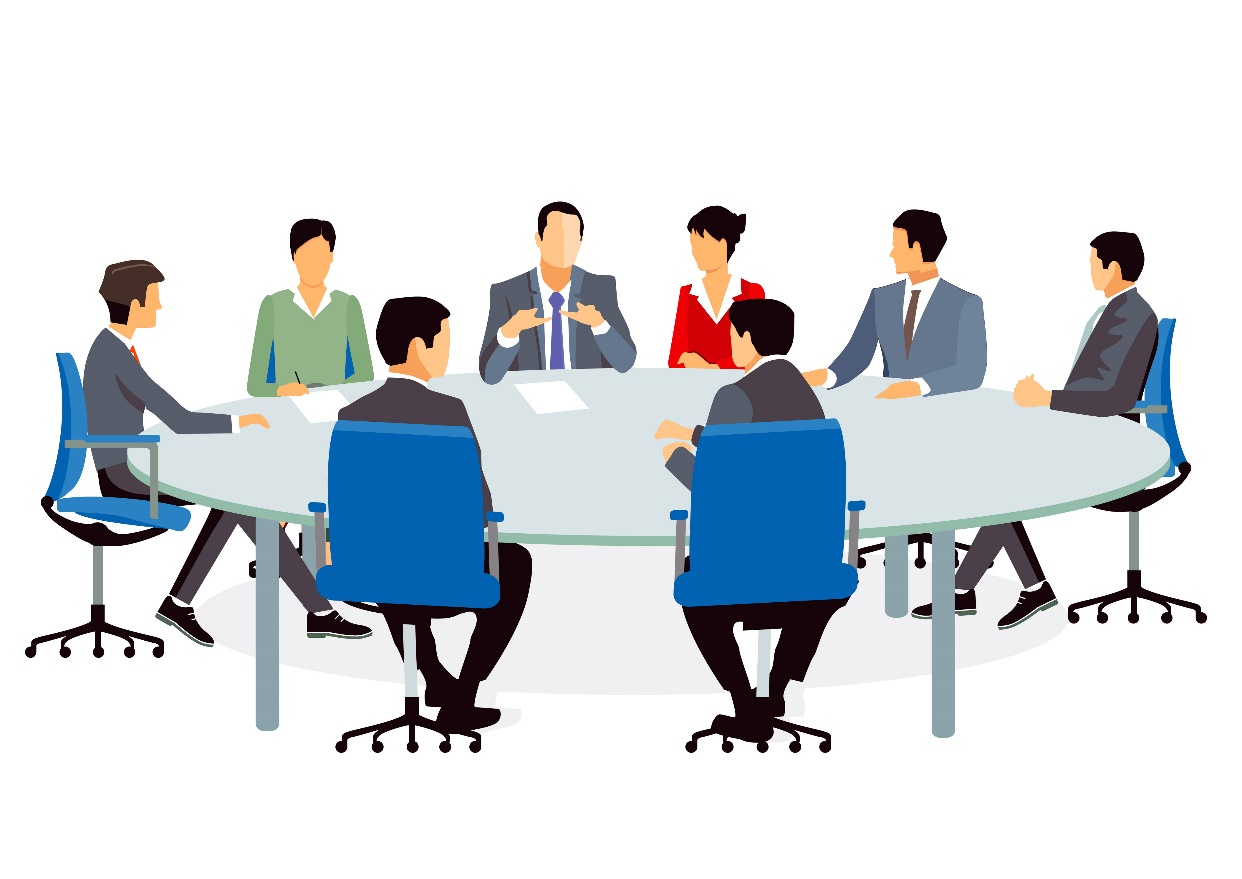 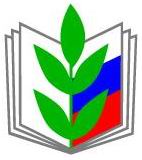 Документы с предложениями, заявлениями и жалобами (письмами) членов Профсоюза учитываются, регистрируются, контролируются и формируются в дела отдельно от других документов. (Папка «Обращения ЧП»)
Анонимные обращения (без подписи и указания фамилии, имени и почтового адреса)не рассматриваются
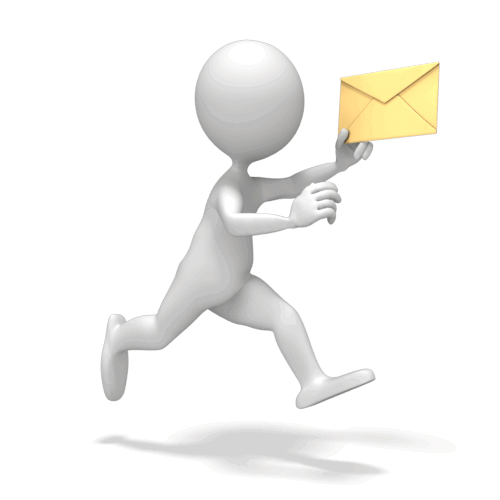 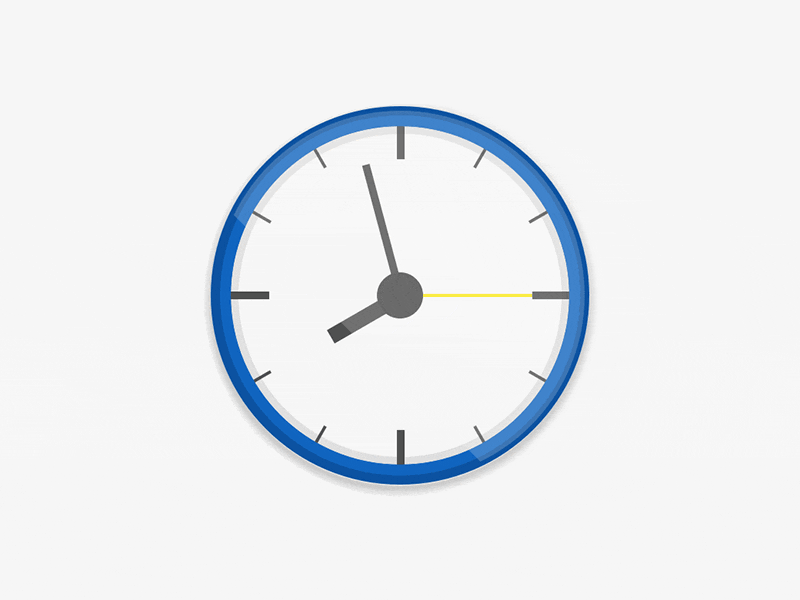 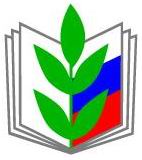 Заявления (письма )членов Профсоюза рассматриваются в срок до одного месяца;

Если не требуется дополнительное изучение и проверка – в срок не более 15 дней со дня поступления;

Письма (заявления),не относящиеся к полномочиям комитета организации Профсоюза, направляются по принадлежности не позднее чем в пятидневный срок;
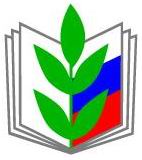 В отдельных случаях, когда требуется проведение дополнительной проверки, истребование материалов и принятие других мер, сроки разрешения таких жалоб могут быть в порядке исключения продлены председателем профсоюзной организации ,но не более чем на 30 дней, с сообщением об этом члену профсоюза, подавшему жалобу
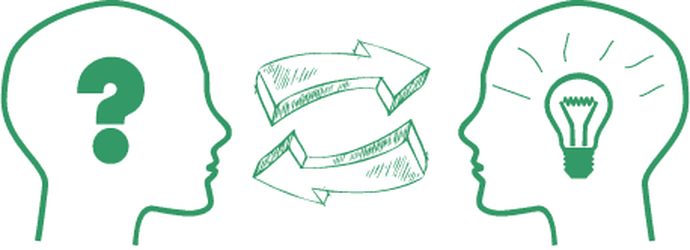 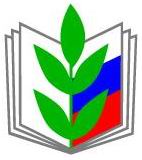 Предложения ,заявления и жалобы ,на которые дается промежуточный ответ, с контроля не снимаются;
Контроль завершается только после вынесения решения и принятия исчерпывающих мер по их разрешению;
Обращение членов Профсоюза  считаются рассмотренными, если на них даны письменные ответы. В контрольной картотеке производится запись : «Снято с контроля» и указывается дата
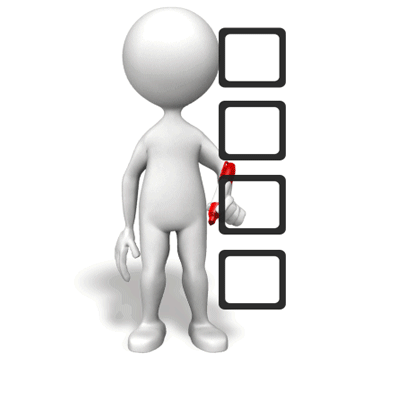 Йошкар-Олинская городская организация 
Общероссийского Профсоюза образования
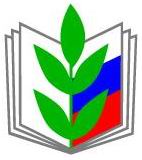 Работа с обращением члена профсоюза в комитет
Алгоритм действий
Лагерные сборы профсоюзного актива «Мы – команда!»
16-18 августа 2022г.